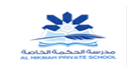 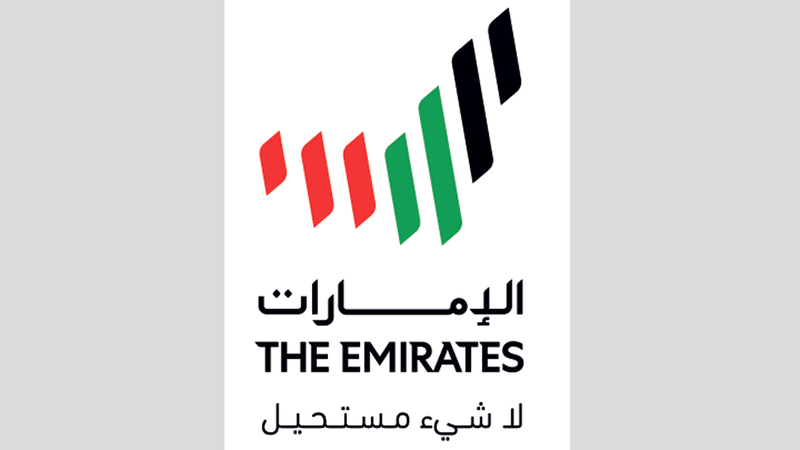 مدرسة الحكمة الخاصة
السلام عليكم ورحمة الله وبركاته 
اهلا وسهلا بكم طلاب وطالبات 
الصف التاسع 
معكم معلم الدراسات الاجتماعية 
الاستاذ / عزالدين قاسم
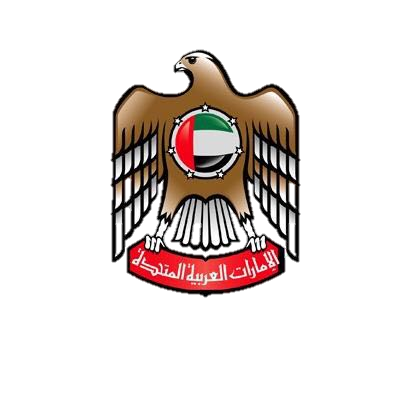 دولة الإمارات العربية المتحدة                                       قسم الدراسات الاجتماعية
وزارة التربية والتعليم                                                 الصف التاسع-
مدرسة الحكمة الخاصة                                                 الفصل الدراسي الثالث – الأسبوع السابع
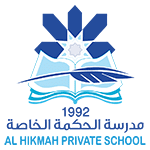 مراجعة عامة للمهارات وحل الأسئلة الوزارية
عنوان الدرس:
معلم المادة: أ\ عزالدين قاسم
الاختبار التجريبي لمادة الدراسات الاجتماعية للفصل الدراسي الثالث 
الصف / التاسع
اولا : مهارة قراءة النص وتحليله
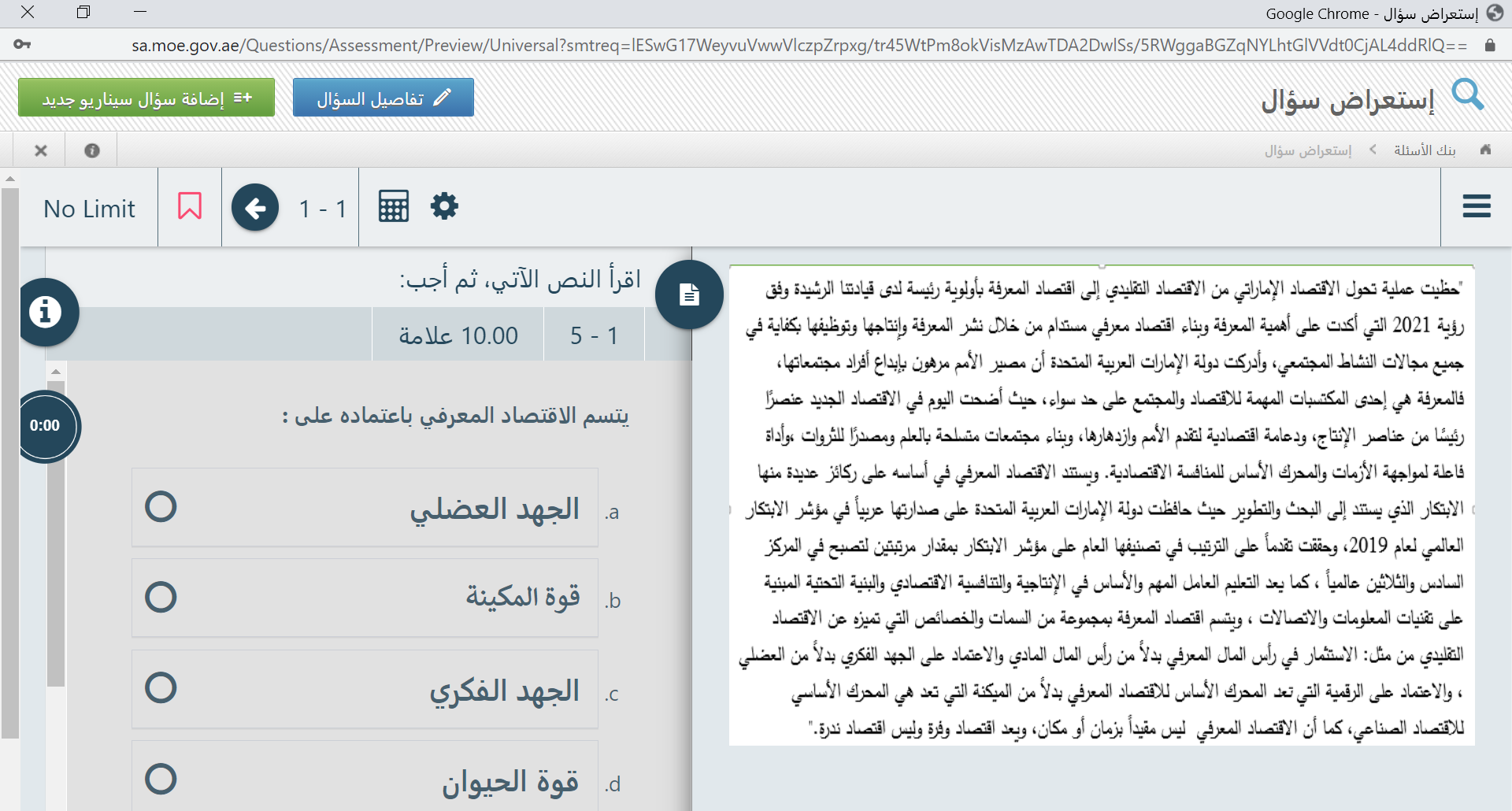 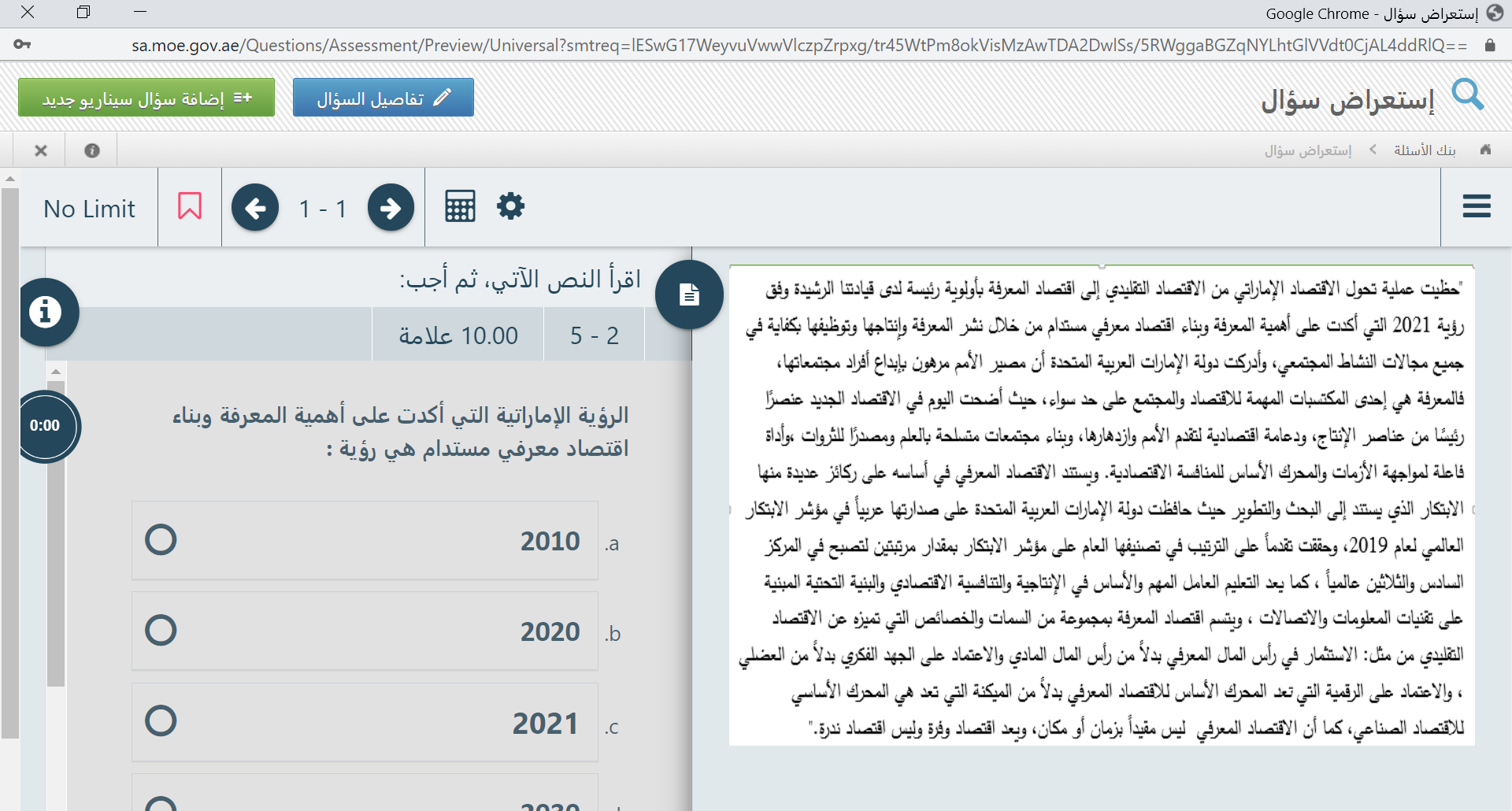 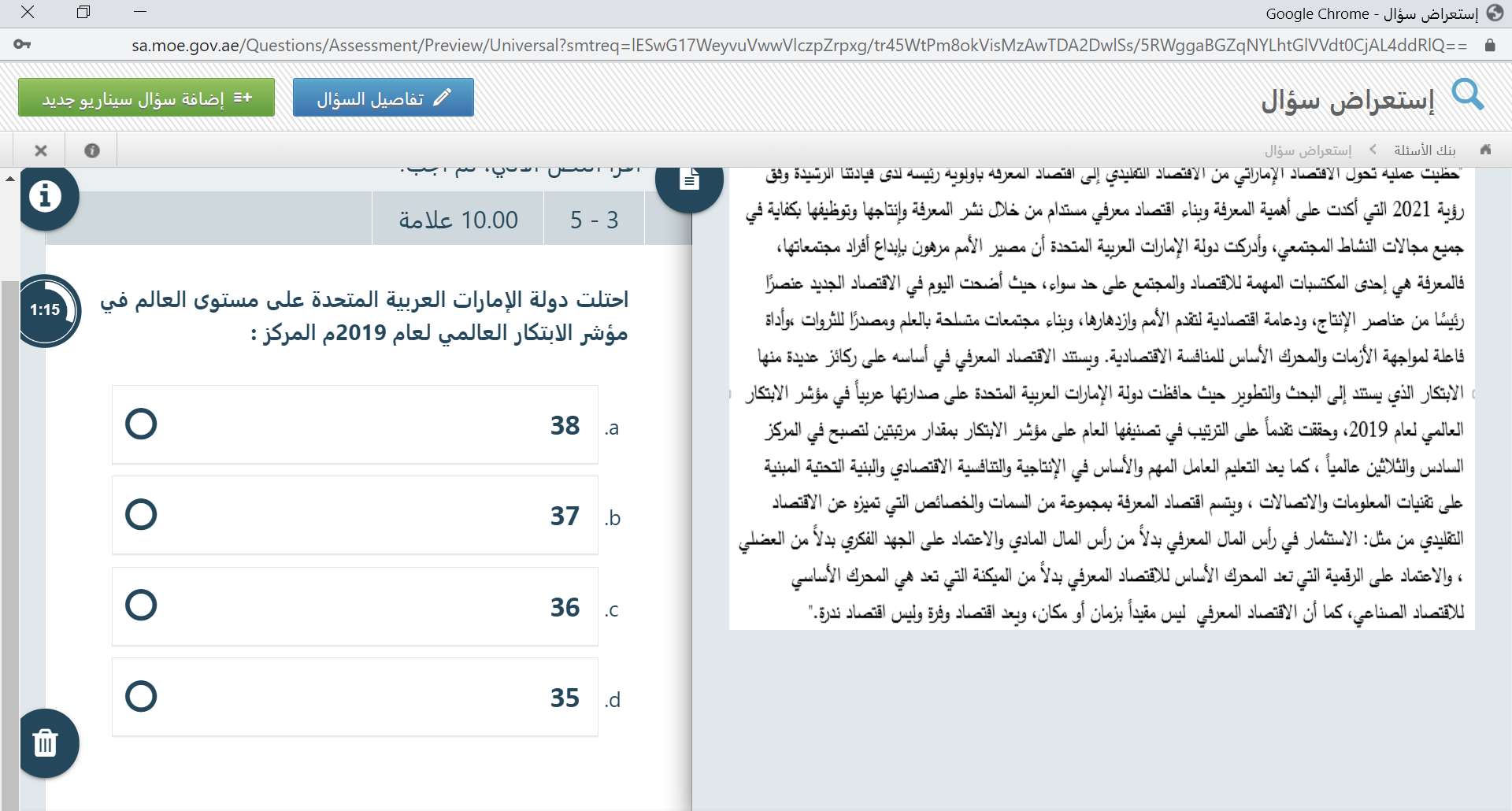 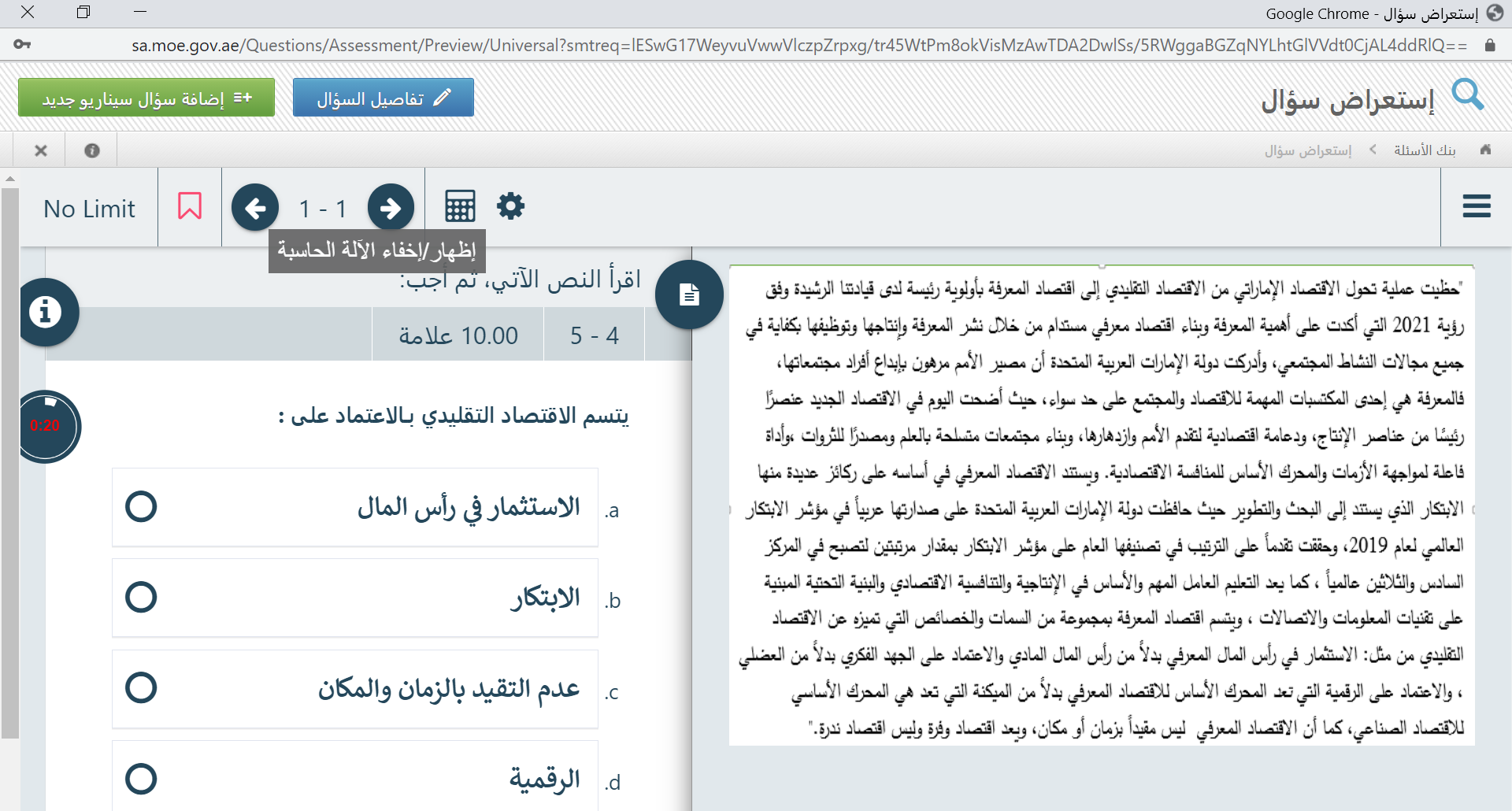 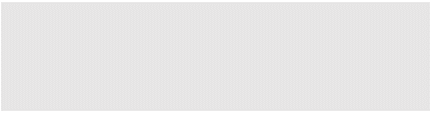 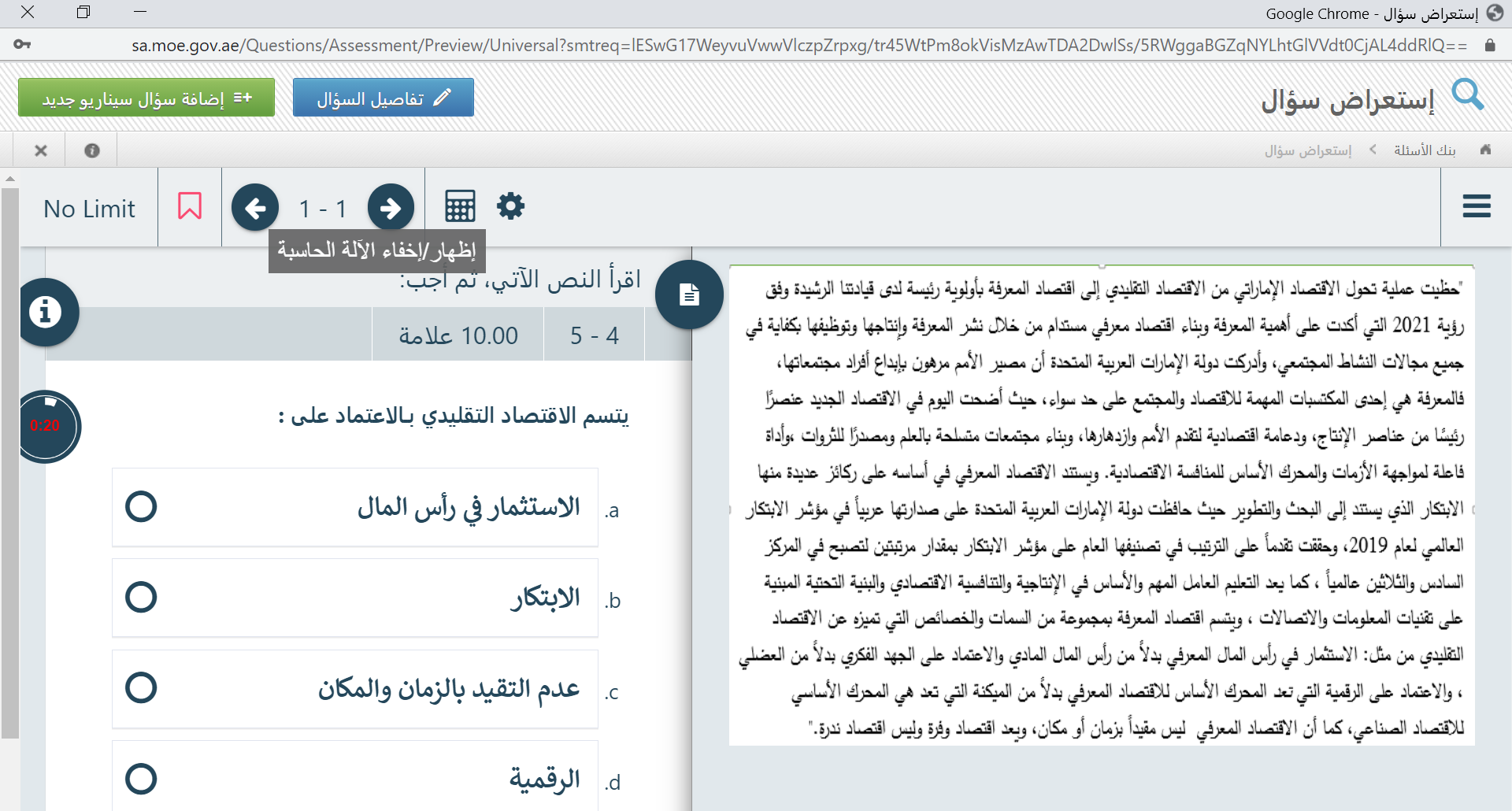 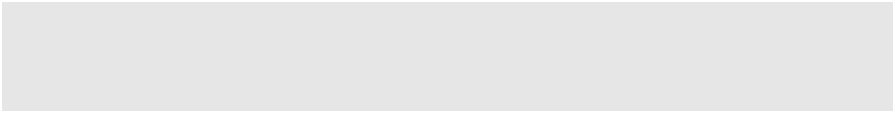 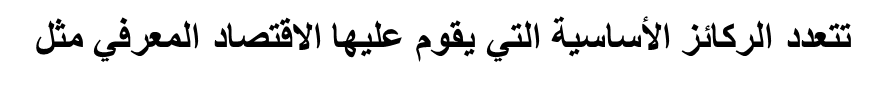 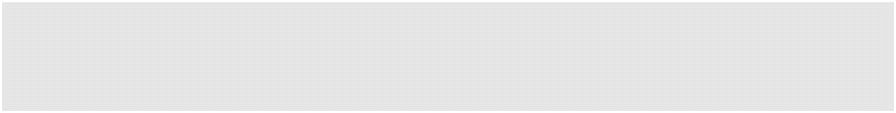 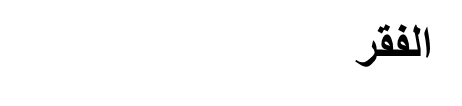 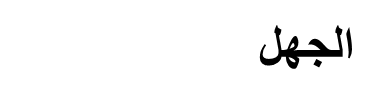 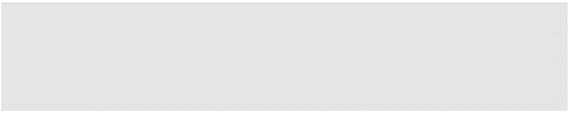 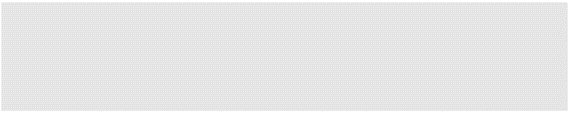 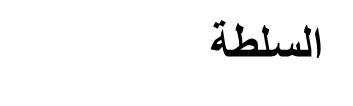 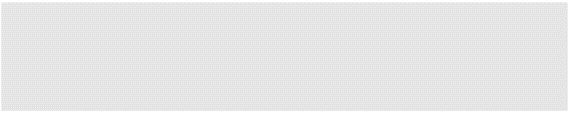 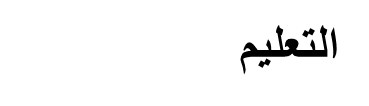 ثالثا : مهارة قراءة وتحليل الخرائط
تمعن في الخريطة المرفقة  ثم أجب عن الأسئلة التالية
1- أي من الاتي يعد ميناء تصدير غاز طبيعي
أ . الظنة 

  ب . أبو البخوش

  ج. ارزنه

  د . باب
2- اكبر حقل نفطي بري في دولة الامارات هو
أ . حقل ساحل

ب. زاكوم

ج . باب

د. بو حصا
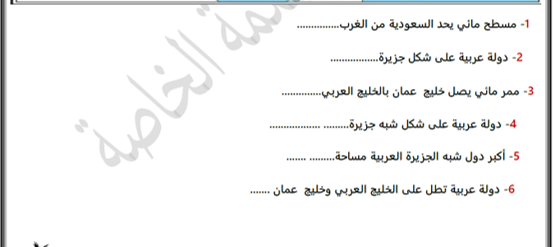 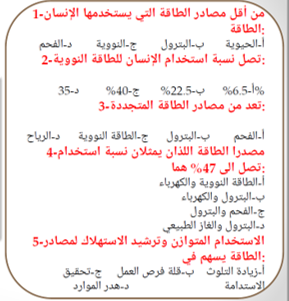 رابعا : مهارة حل المشكلات
خامساً : مهارة تحليل الصور والاشكال
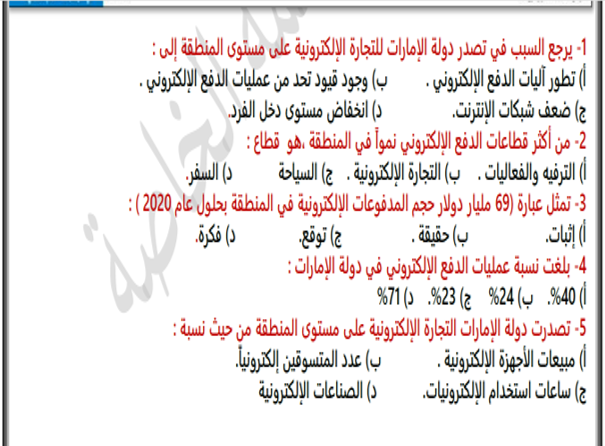